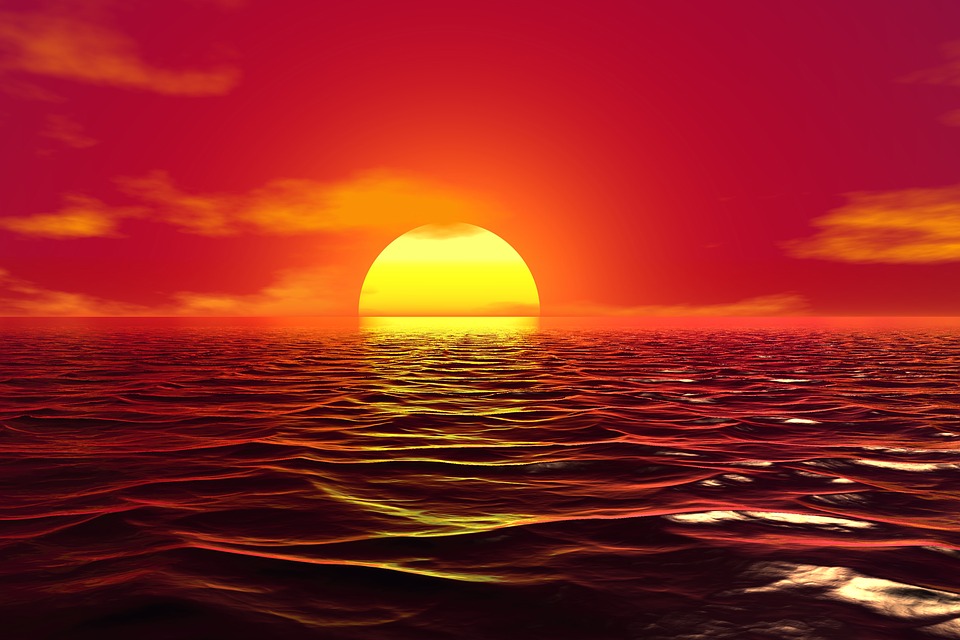 শুভ সকাল
শিক্ষক পরিচিতি
নামঃ মোঃ ফরিদ উদ্দিন
প্রভাষকঃ পৌরনীতি ও সুশাসন
এস আর ডি শামছ উদ্দিন ভূঁইয়া স্কুল এন্ড কলেজ
শাহেদল, হোসেনপুর, কিশোরগঞ্জ।
মোবাইলঃ 01682547689
ইমেইলঃ uddinfarid1985@gmail.com
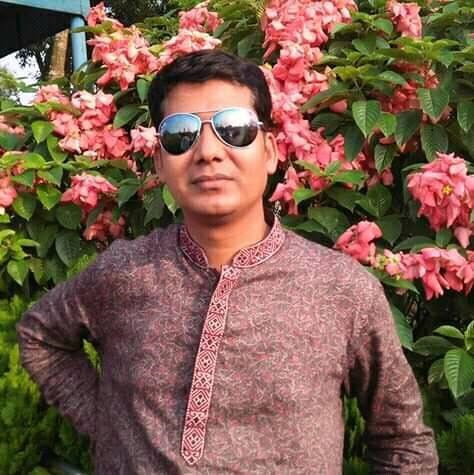 শ্রেণিঃ একাদশ
বিষয়ঃ পৌরনীতি ও সুশাসন ১ম পত্র
অধ্যায়ঃ দ্বিতীয়
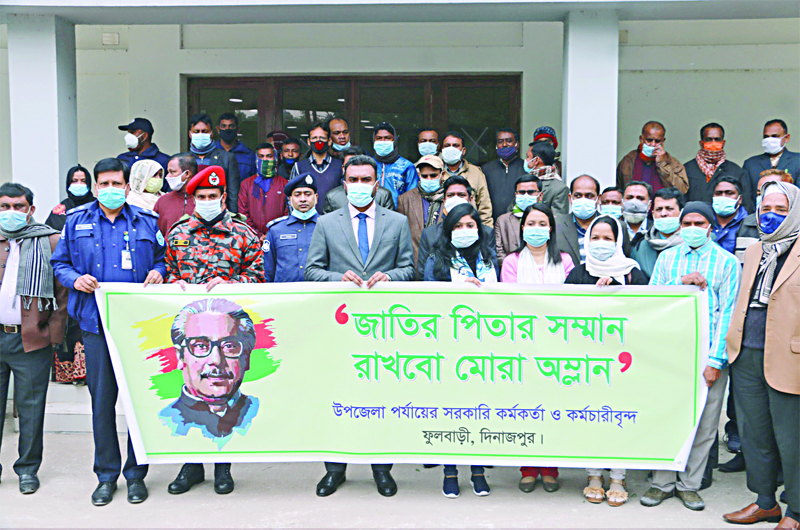 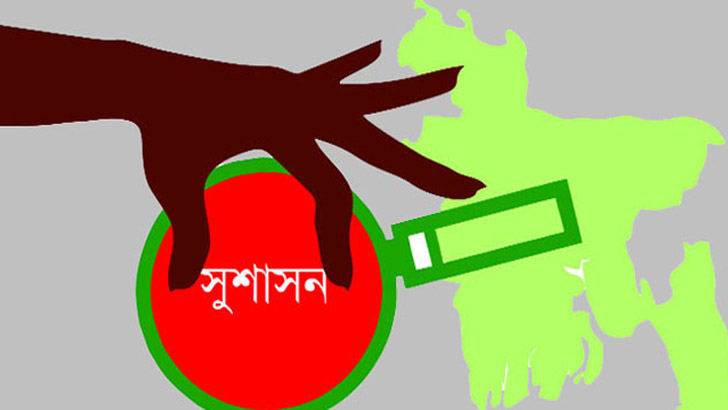 সুশাসন প্রতিষ্ঠায় নাগরিকের দায়িত্ব ও কর্তব্য
শিখনফল
০১.সুশাসনের প্রয়োজনীয়তা উপলদ্ধি করবে।

০২. সুশাসন প্রতিষ্ঠায় নাগরিকের দায়িত্ব ও কর্তব্য সম্পর্কে ধারণা লাভ করবে।

০৩. দেশে সুশাসন প্রতিষ্ঠায় শিক্ষার্থী নিজেকে আগ্রহী করে তুলবে ।
সুশাসন প্রতিষ্ঠায় নাগরিকের দায়িত্ব ও কর্তব্য
০১.সামাজিক দায়িত্ব পালন
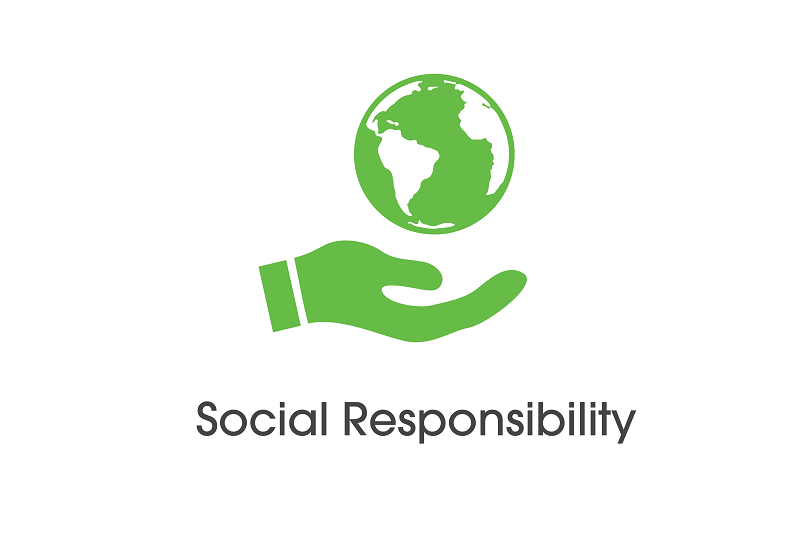 ০২. রাষ্ট্রের প্রতি নিঃশর্ত আনুগত্য
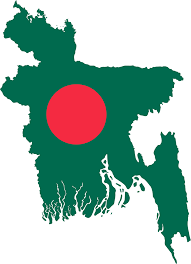 ০৩.আইন মান্য করা
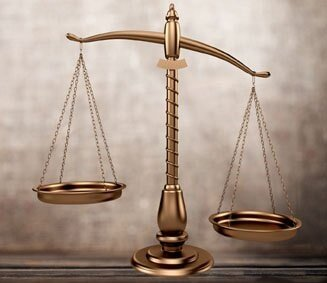 ০৪. সৎ ও যোগ্য নেতৃত্ব নির্বাচন
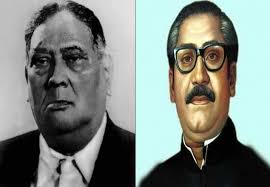 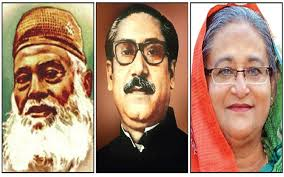 ০৫. নিয়মিত কর প্রদান
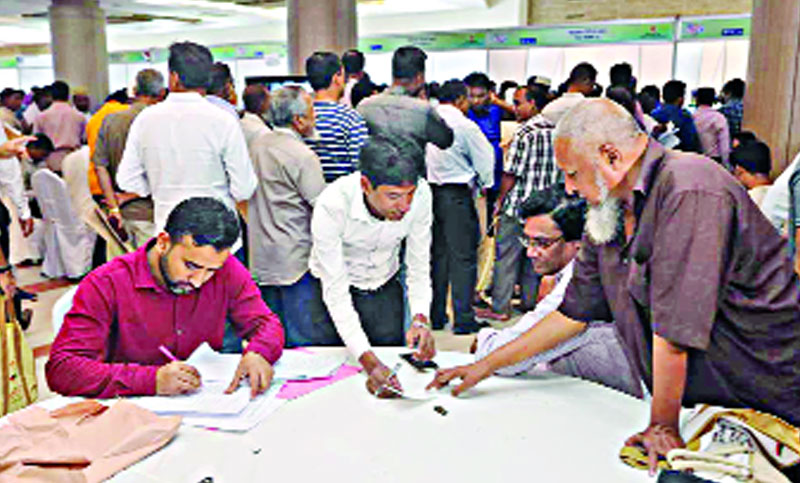 জাতীয় কর মেলা-২০২০
০৬. রাষ্ট্রের সেবা করা
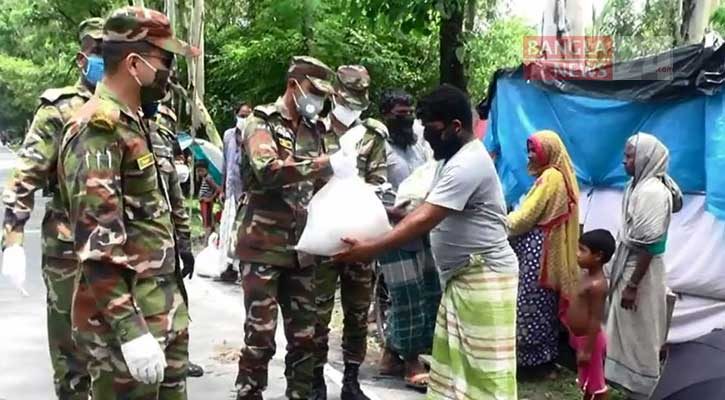 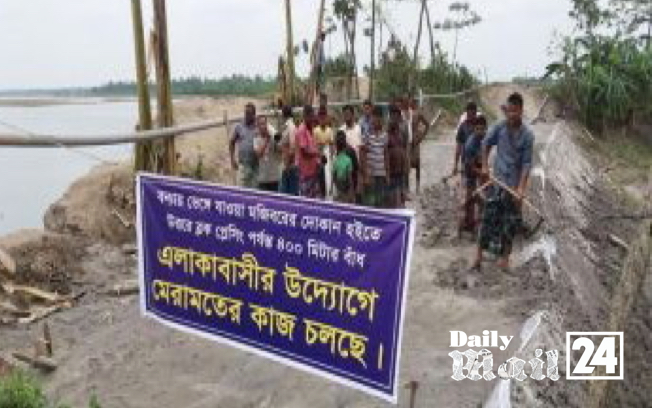 ০৭. সন্তানদের শিক্ষা দান
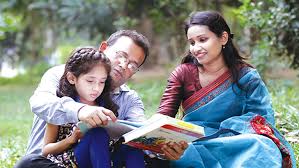 ০৮. রাষ্ট্রীয় উন্নয়ন কর্মকান্ডে অংশগ্রহণ
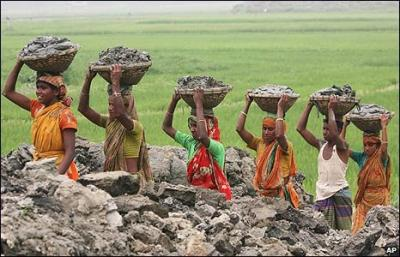 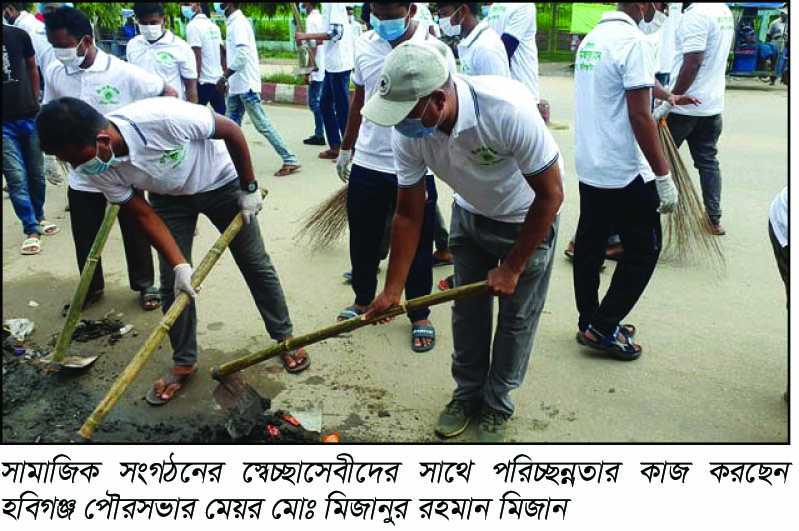 ০৯. জাতীয় সম্পদ রক্ষা
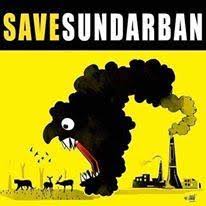 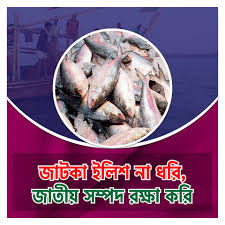 ১০. আইন শৃঙ্খলা রক্ষায় সহযোগিতা করা
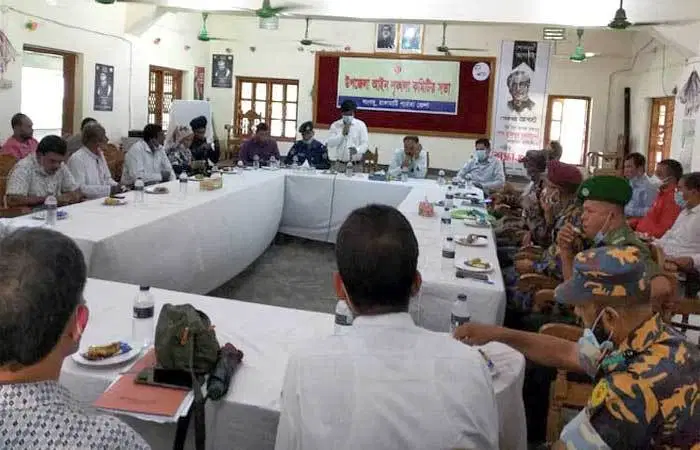 ১১. সচেতন ও সজাগ হতে হবে
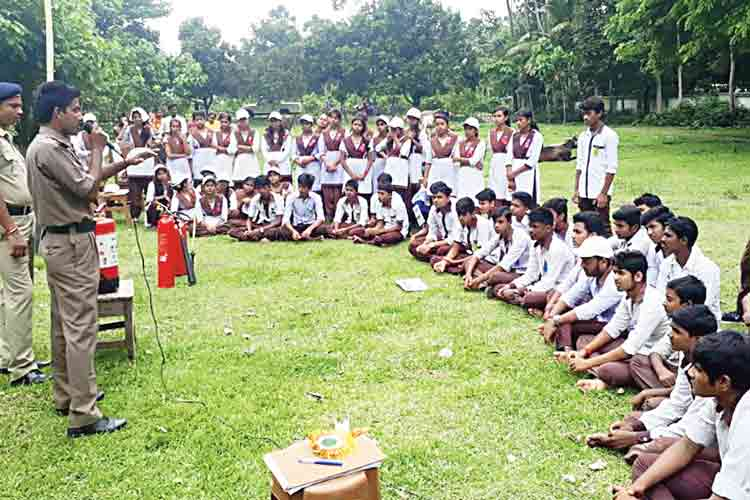 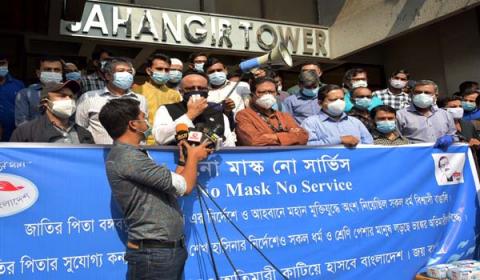 ১২. সংবিধান মেনে চলা
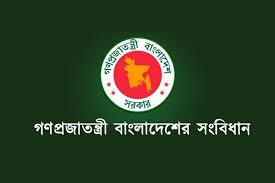 ১৩. সুশাসনের আগ্রহ
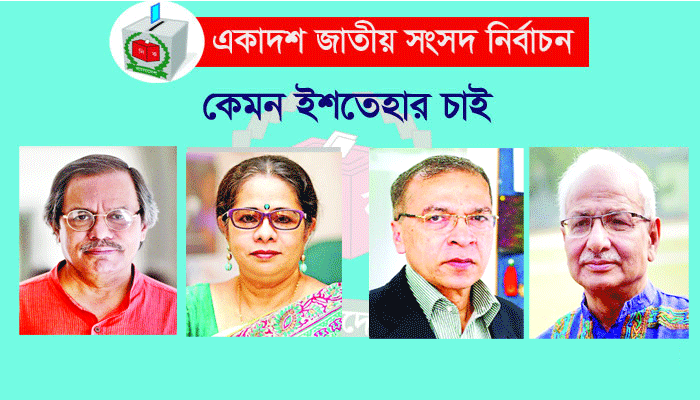 ১৪. উদার ও প্রগতিশীল দলের প্রতি সমর্থন
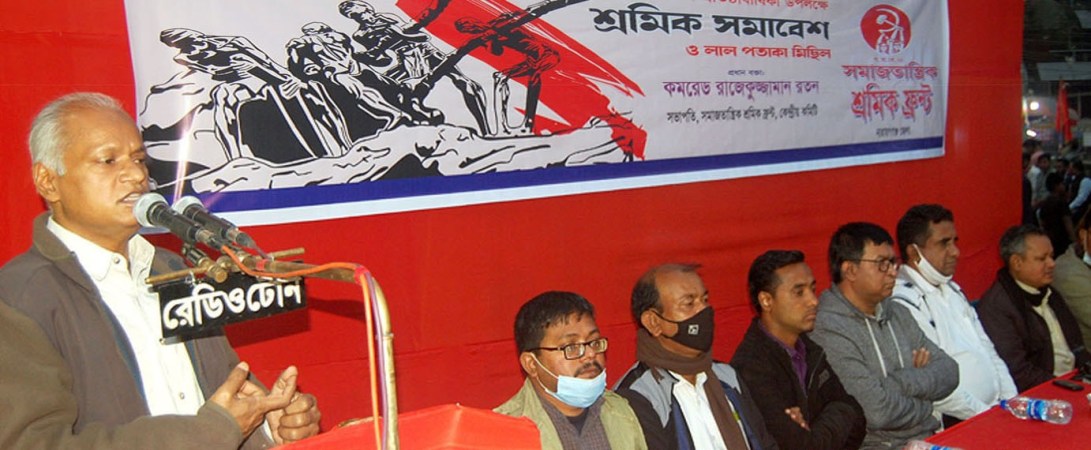 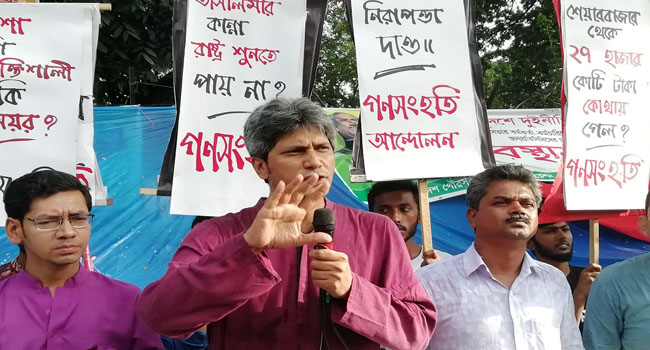 একক কাজ
ক. সামাজিক দায়িত্ব কী?


খ. আইন মান্য করা প্রয়োজন কেন?


গ. জাতীয় সম্পদ বলতে কী বুঝ?


ঘ. কর দেয়া প্রয়োজন কেন ?
দলীয় কাজ
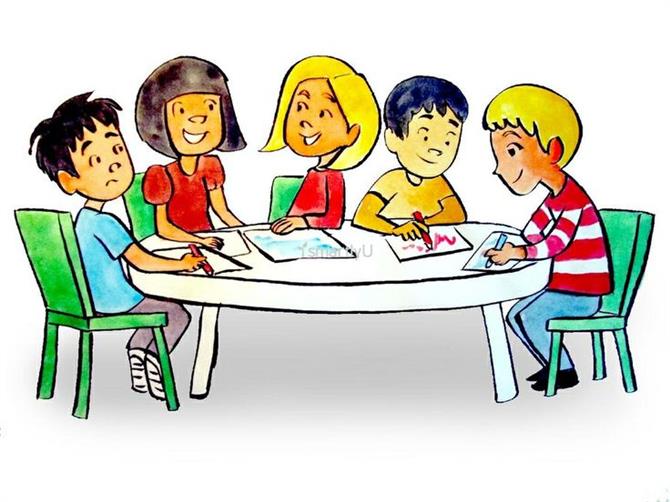 সুশাসন প্রতিষ্ঠায় নাগরিকের দায়িত্ব ও কর্তব্যগুলো চিহ্নিত কর।
বাড়ীর কাজ
দেশের উন্নতি ও অগ্রগতিতে সুশাসন প্রতিষ্ঠা কতটুকু প্রয়োজন বলে তুমি মনে কর? বাংলাদেশে কি সুশাসন প্রতিষ্ঠা পেয়েছে ? তোমার মতের সপক্ষে যুক্তি উপস্থাপন কর।
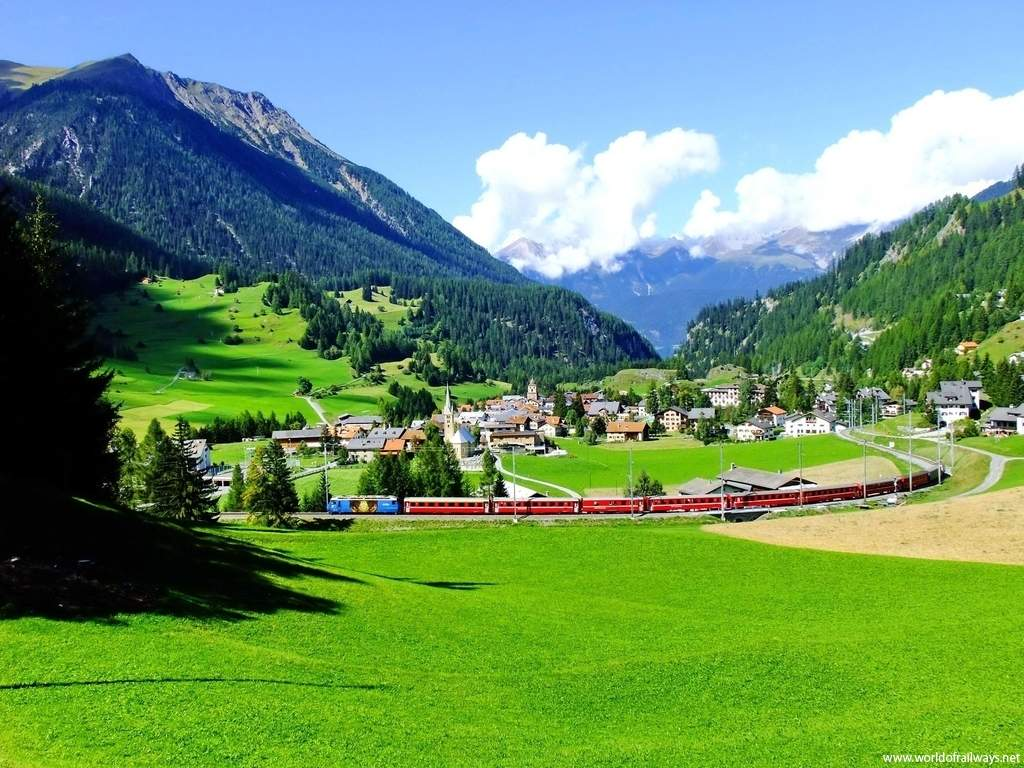 ধন্যবাদ